Он быстрее человека
Перемножит два числа,
В нем сто раз библиотека
Поместиться бы смогла,
Только там открыть возможно
Сто окошек за минуту.
Угадать совсем несложно,
Что загадка про…
Компьютер
Ключевые слова
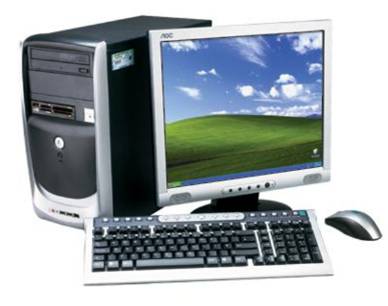 компьютер
процессор
память
устройства ввода информации
устройства вывода информации
Компьютер. Его роль в жизни человека
Современный компьютер - универсальное электронное программно управляемое устройство  для работы с информацией.

Универсальным устройством компьютер называют потому, что он может применяться для многих целей – обрабатывать, хранить и передавать информацию, использоваться человеком в разных видах деятельности.
Компьютеры могут обрабатывать разные виды информации: числа, текст, изображения, звуки. 
Информация любого вида представляется в компьютере в виде двоичного кода.
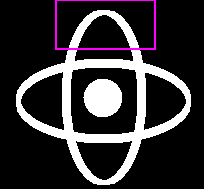 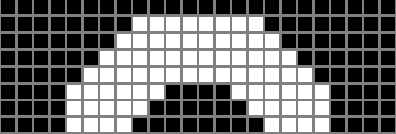 Программно управляемым устройством компьютер называется потому, что его работа осуществляется под управлением установленных на нём программ.
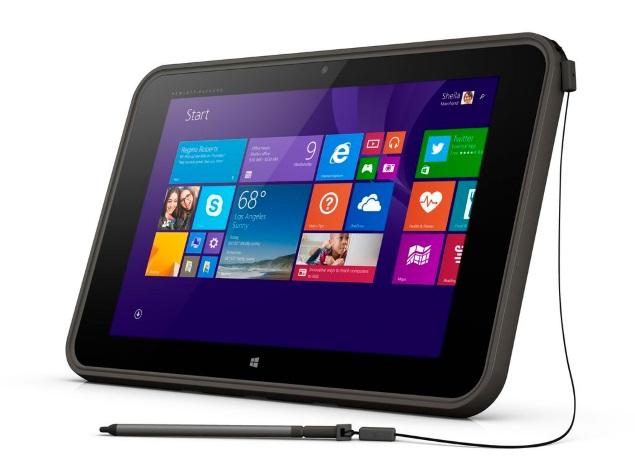 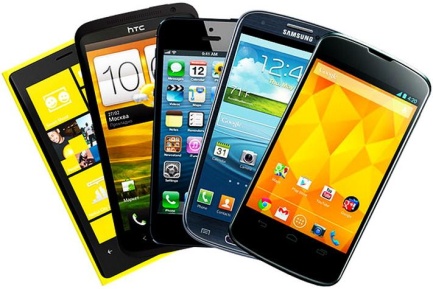 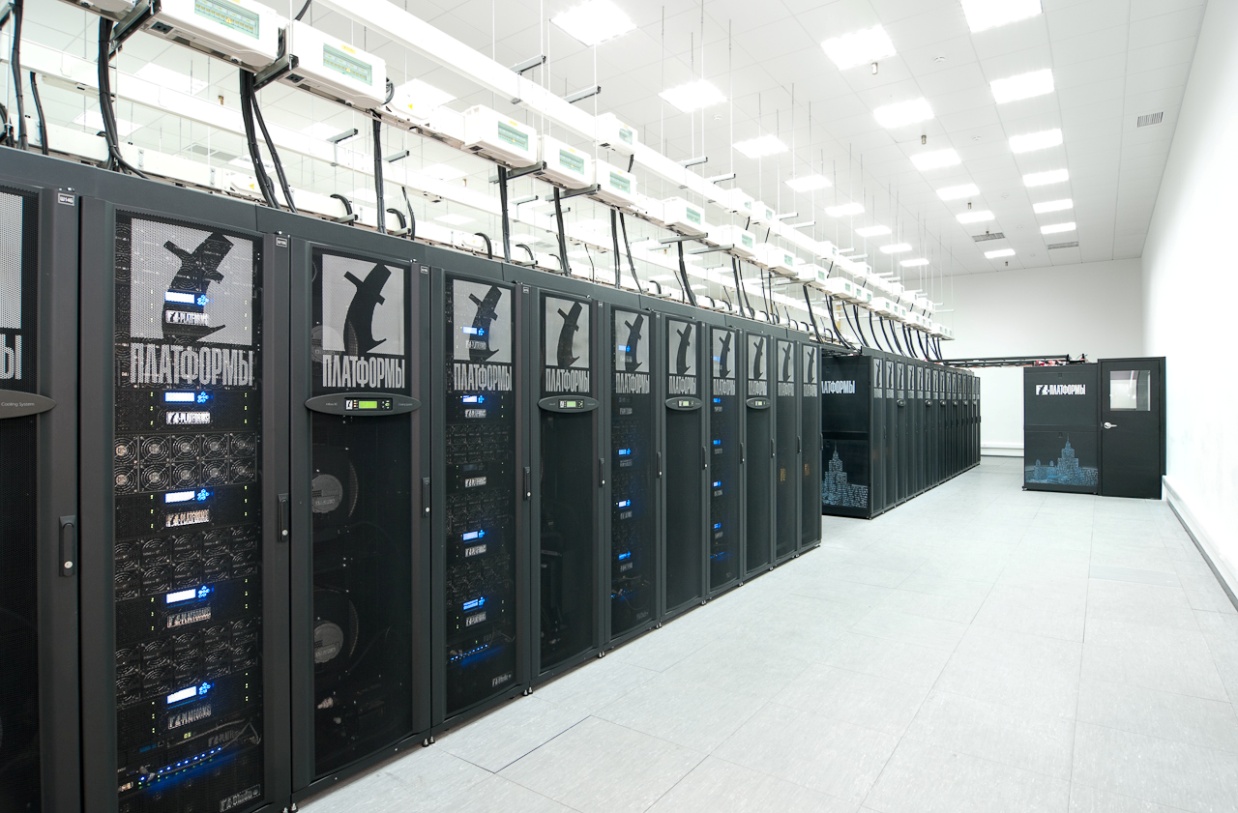 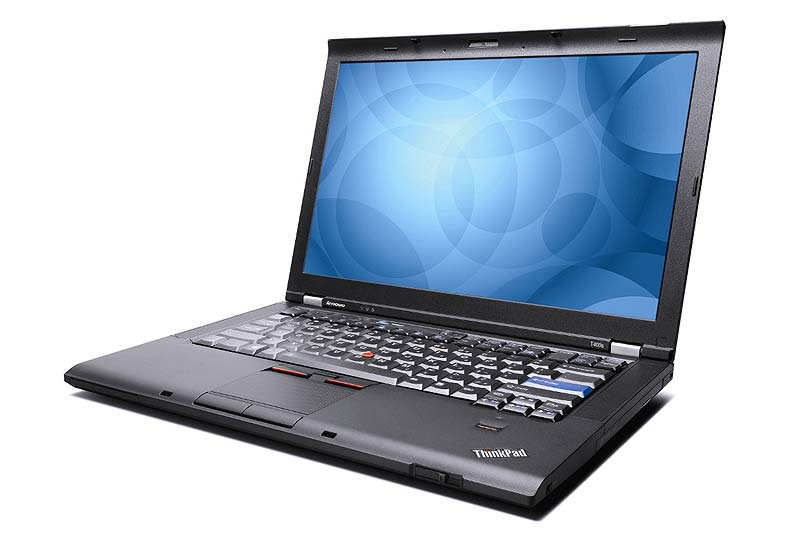 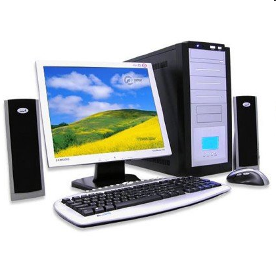 Любой компьютер состоит из процессора, памяти, устройств ввода и вывода информации.
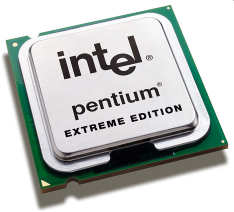 Процессор – «мозг» компьютера. 
Процессор – центральное устройство обработки информации в электронном (двоичном) виде. Изготовлен из кремния.

Характеристики процессора:
Производительность – количество элементарных операций, выполняемых им за одну секунду.
Тактовая частота – определяет число тактов работы процессора в секунду. Такт – это промежуток времени (микросекунды), в течении которого может быть выполнена одна элементарная операция.    Измеряется в мегагерцах (МГц) и гигагерцах (ГГц).                           1 МГц = миллион тактов в секунду
Разрядность процессора – размер минимальной порции информации, над которой процессор выполняет различные операции.  Разрядность процессоров современных компьютеров достигает 64
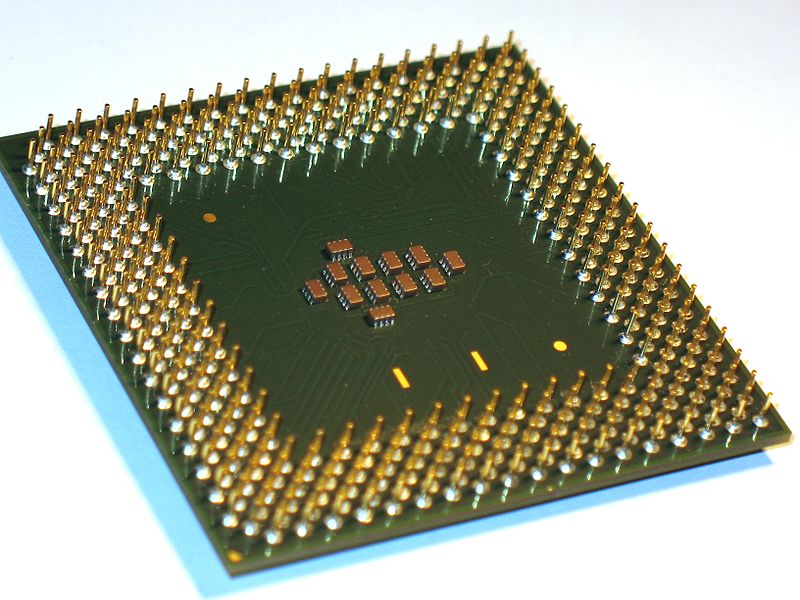 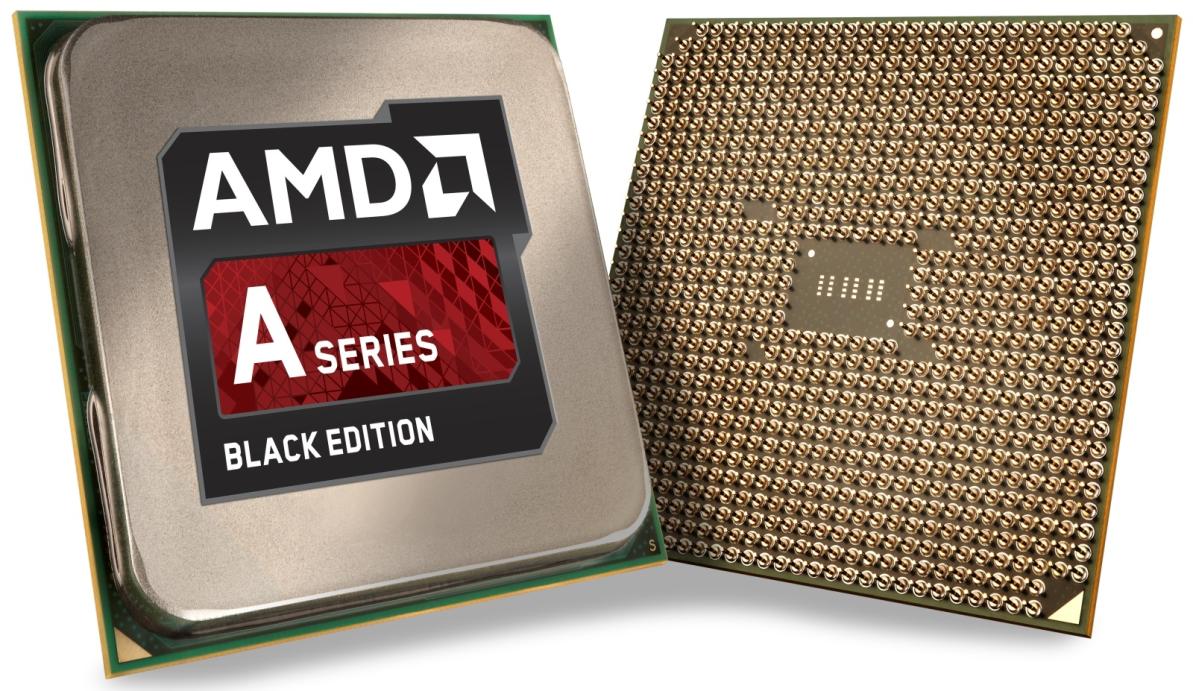 Основные производители: Intel, Cyrix, AMD.
Названия процессоров: Pentium, Celeron, Athlon, Core
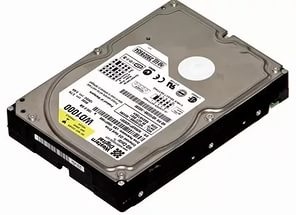 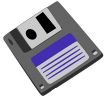 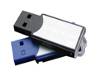 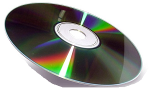 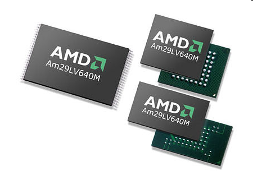 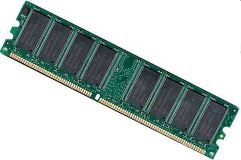 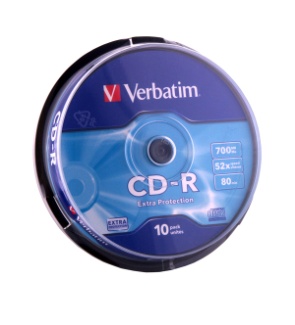 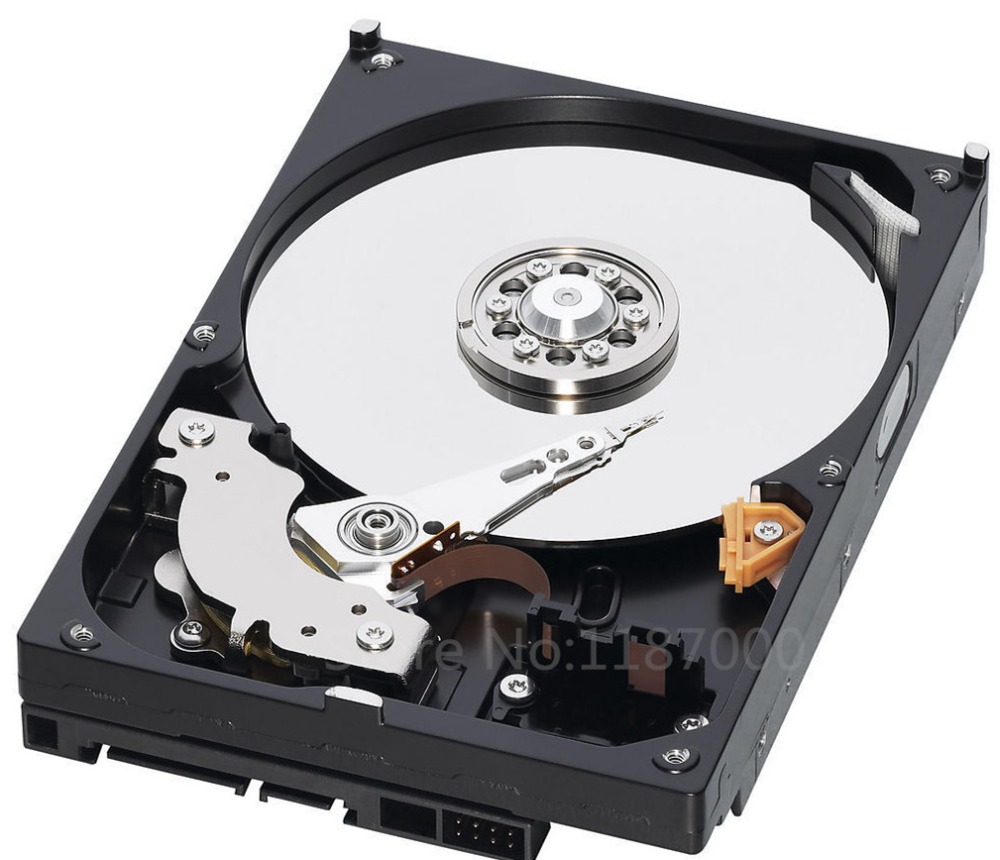 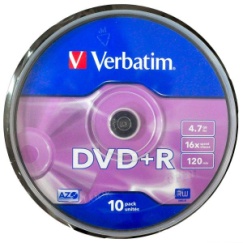 Устройства ввода информации
планшет
Web-камера
клавиатура
сканер
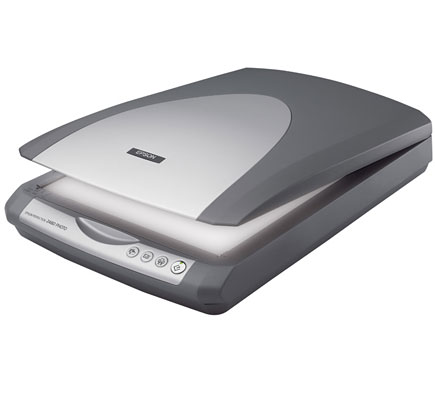 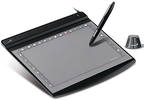 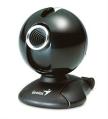 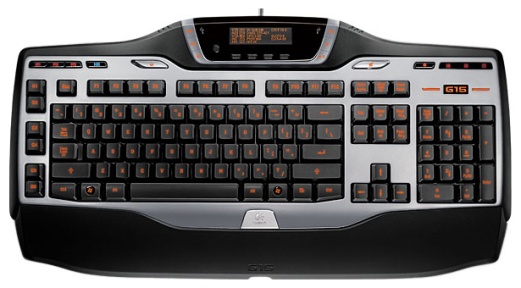 джойстик
микрофон
цифровая камера
мышь
фотоаппарат
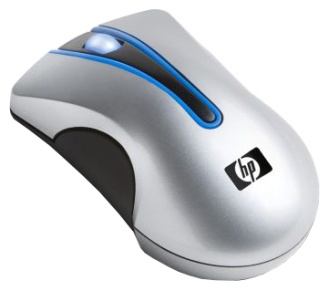 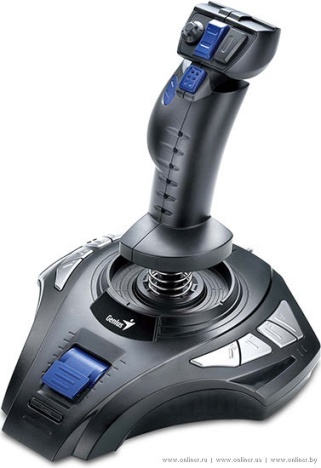 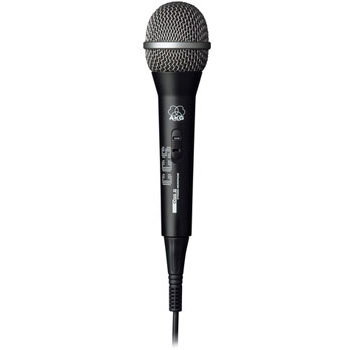 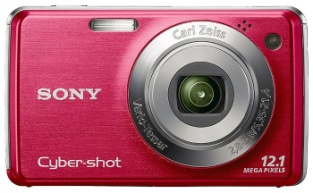 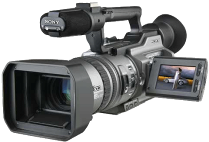 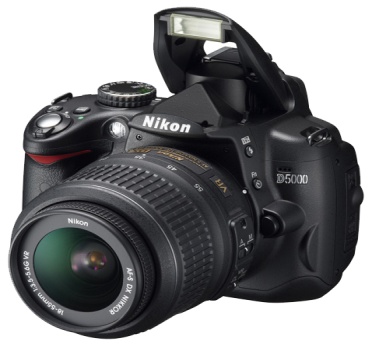 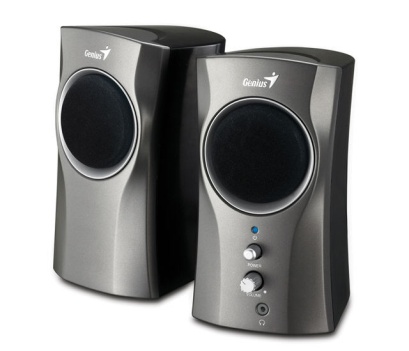 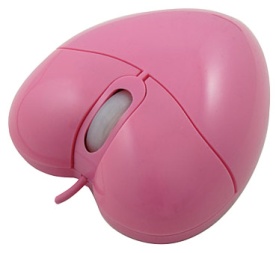 Какие ещё устройства тебе известны?
Устройства вывода информации
монитор
колонки
графопостроитель
проектор
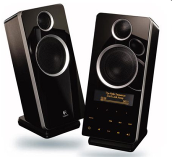 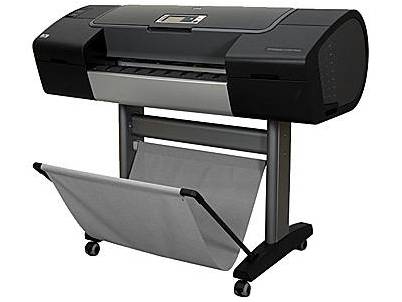 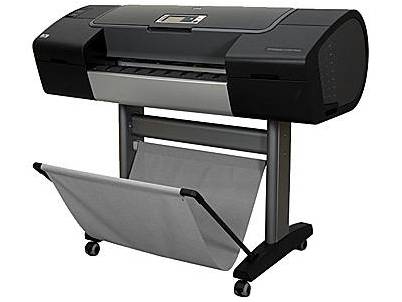 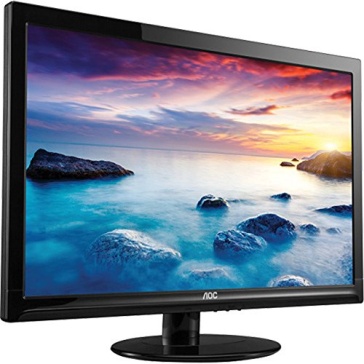 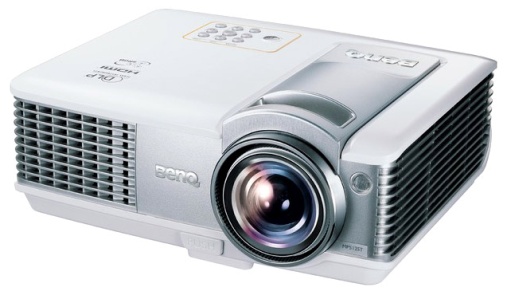 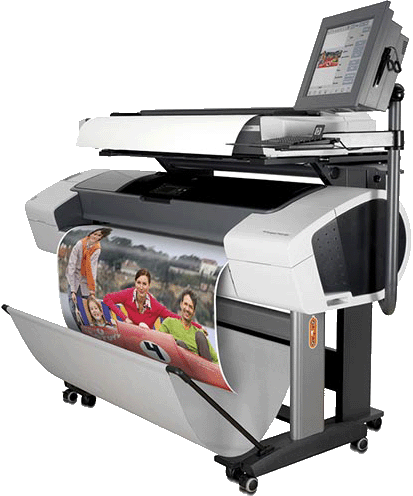 плоттер
принтер
3D принтер
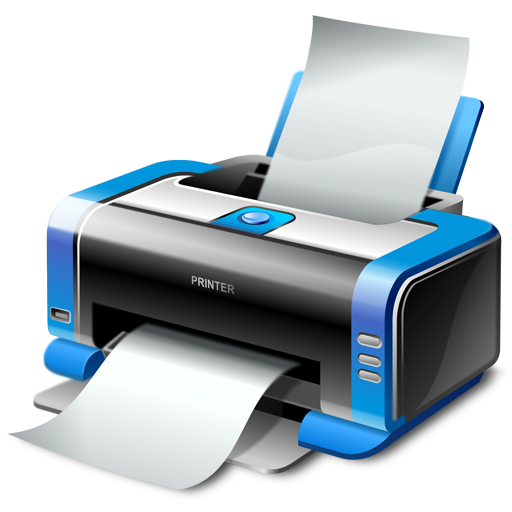 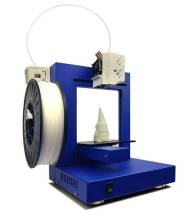 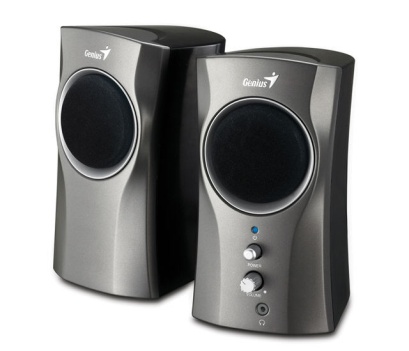 Какие ещё устройства тебе известны?
Схема информационных потоков
Устройства ввода
Внутренняя
память
Внешняя
память
Устройства вывода
Процессор
Различные устройства компьютера связаны между собой каналами передачи информации. 

Архитектура персонального компьютера – это функциональные и технические характеристики его устройств.
Домашнее задание:

§2.1, вопросы и задания 1–9 к параграфу,
  №76,  №77 в РТ.

 Дополнительные задания:
 подготовить сообщение-доклад о внешней
 памяти компьютера: жесткий диск (винчестер),
 гибкий диск (дискета), оптические диски, флеш-память.
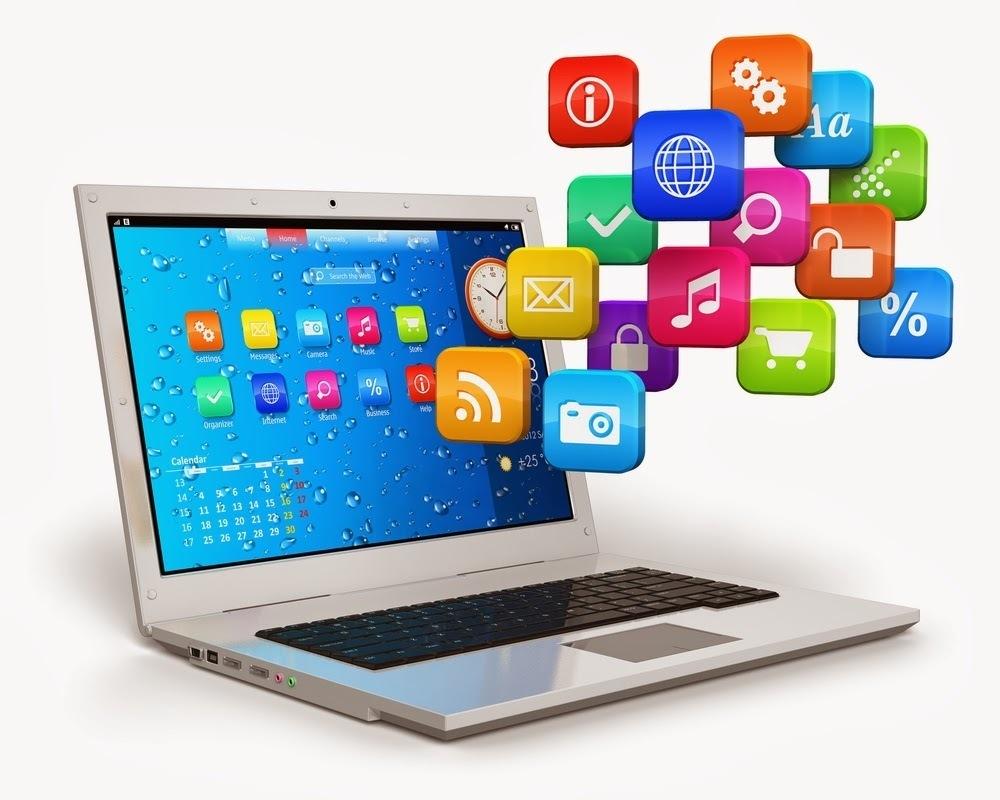 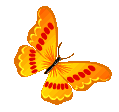 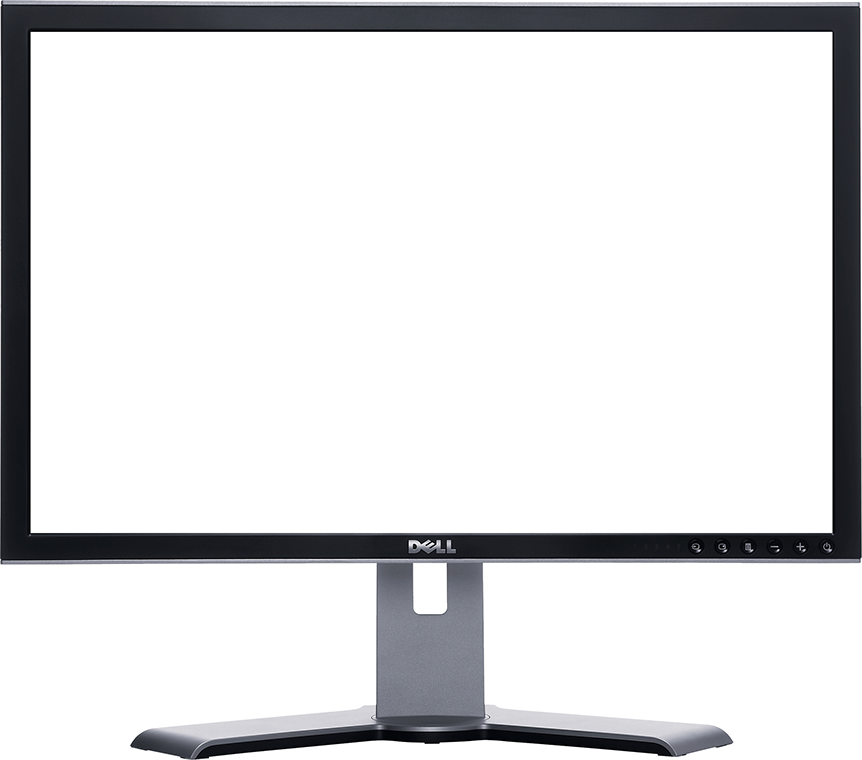 Я приобрел новые знания о…
Особенно интересно было….
На уроке мне было…
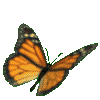 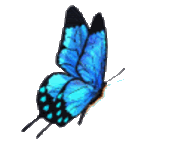